ScienceLIVE
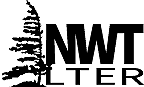 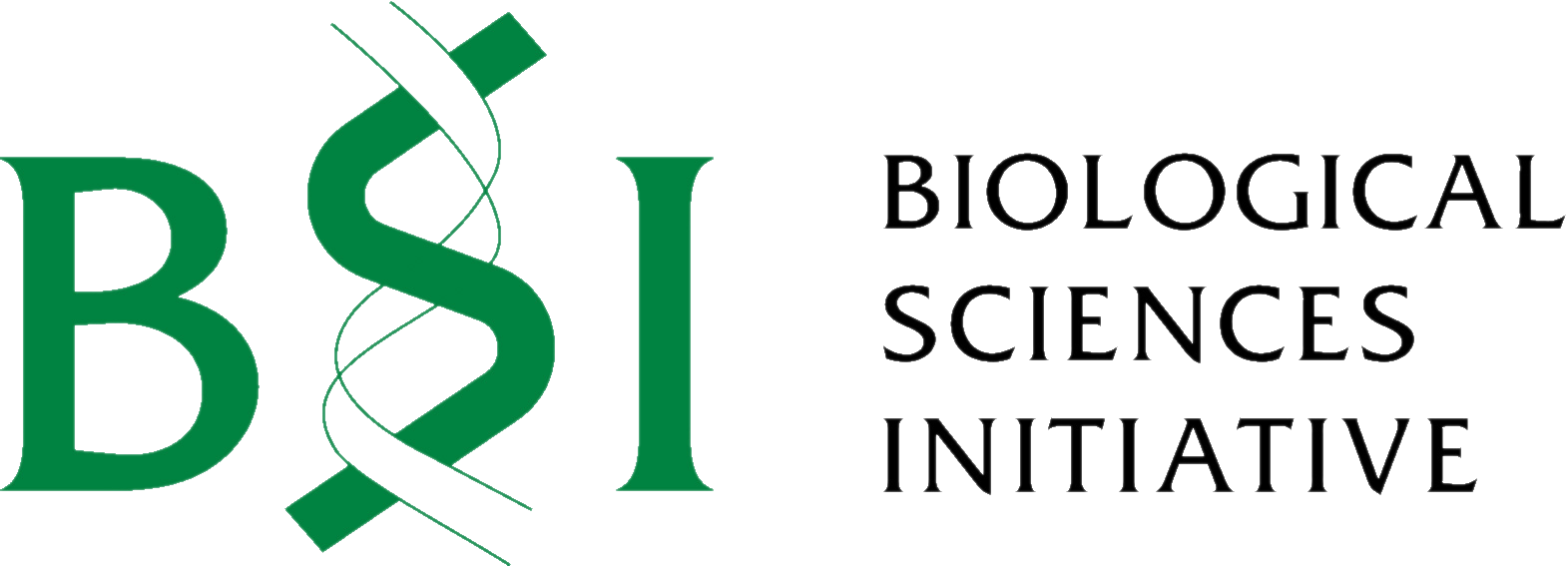 Name:_____________
Glaciers on the Move Worksheet
Objective: To determine how slope and basal conditions affect glacier speed.
Prediction: Which glacier do you think will move the fastest?

Steep slope, smooth surface
Steep slope, sandy surface
Steep slope, rocky surface
Gentle slope, smooth surface

Why?


Experiment: Observe and record the movement of your glacier.
Which glacier are you observing? ____________________________

Observations:
Analysis: Using the data your group collected, graph the rate at which your glacier travelled below.
Rate of Glacier Travel
 (cm/minute)
60
55
50
45
40
35
Distance Travelled (in centimeters)
30
25
20
15
10
5
4
1
2
6
5
3
Start
Measurement
ScienceLIVE
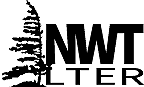 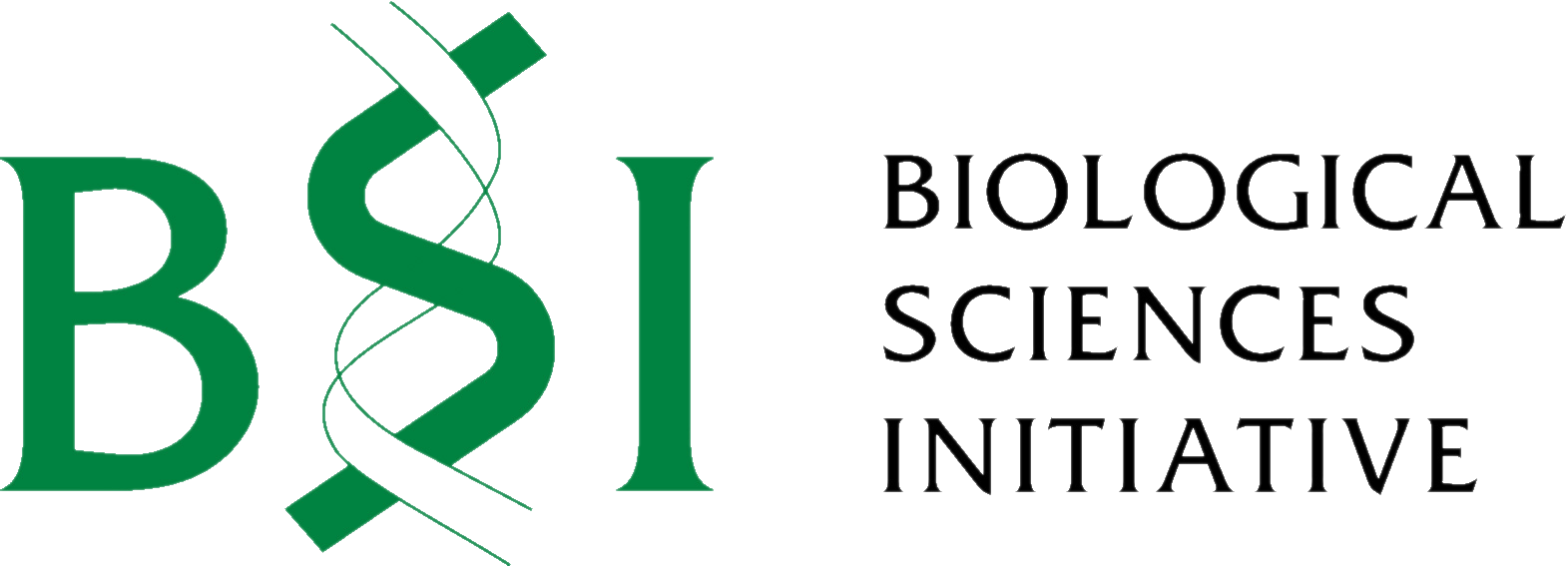 Group Results:
Conclusion: In your conclusion, include your original prediction, explain the results of the experiment (include the data!), and write an explanation of why you think you got the results you did. You can also include how you would do the experiment differently if you were to repeat it.